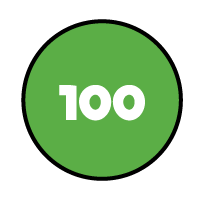 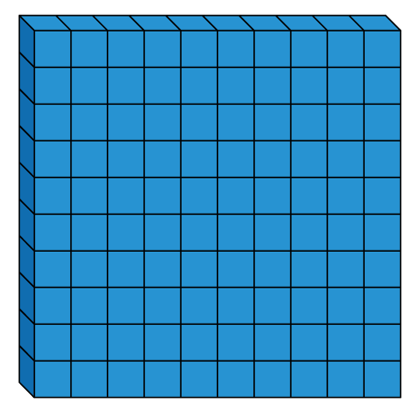 1
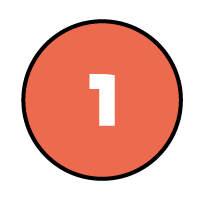 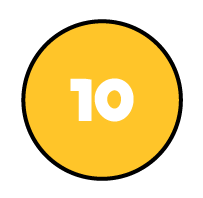 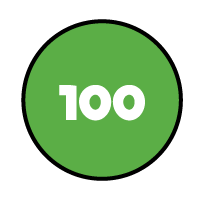 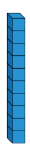 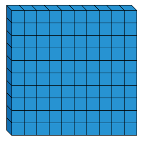 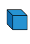 2
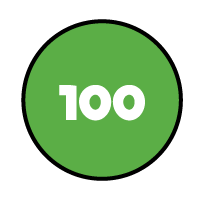 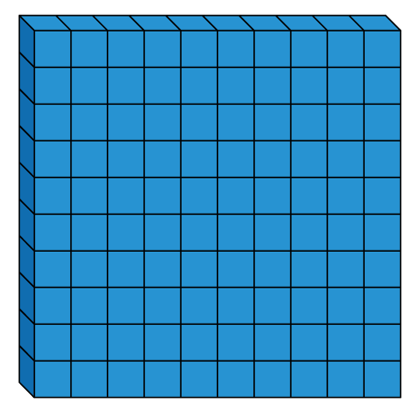 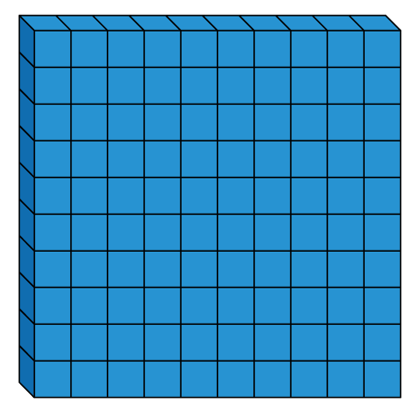 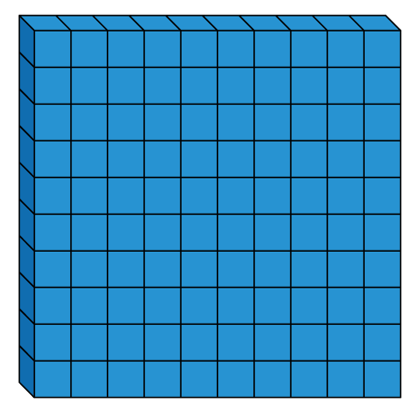 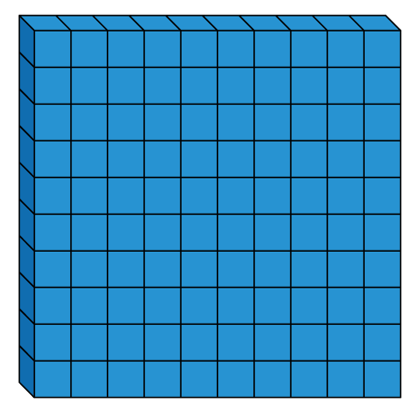 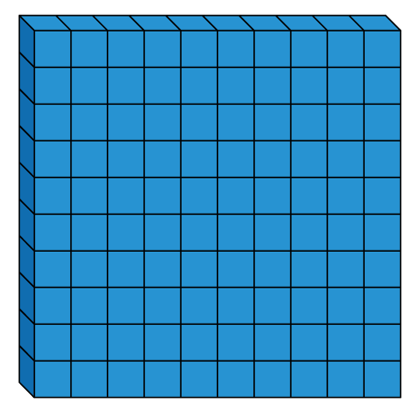 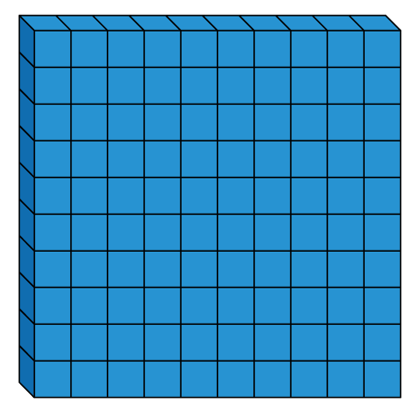 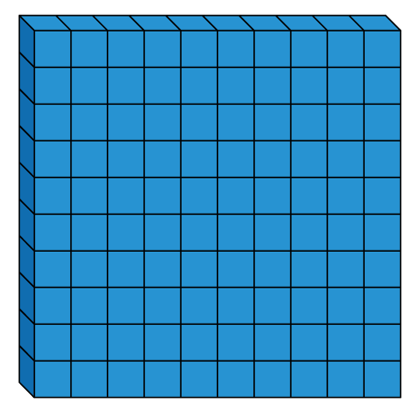 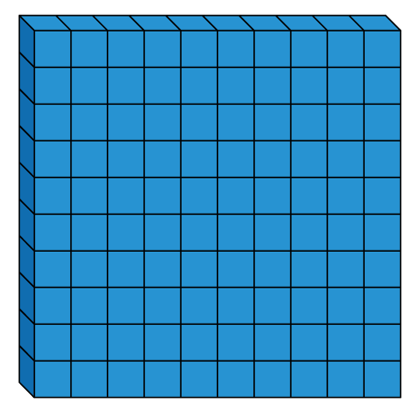 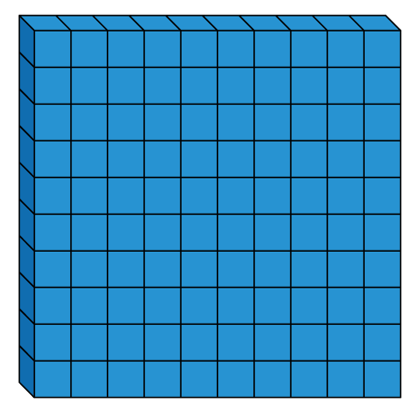 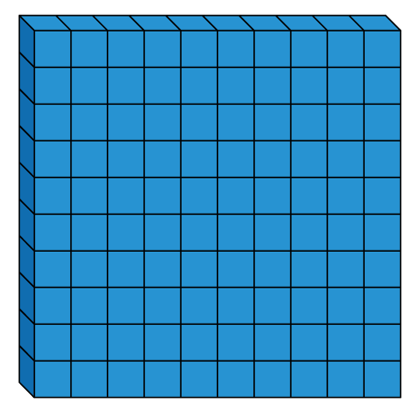 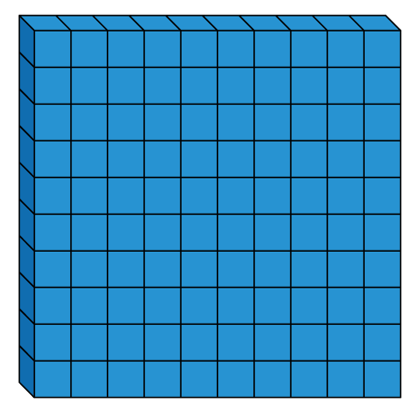 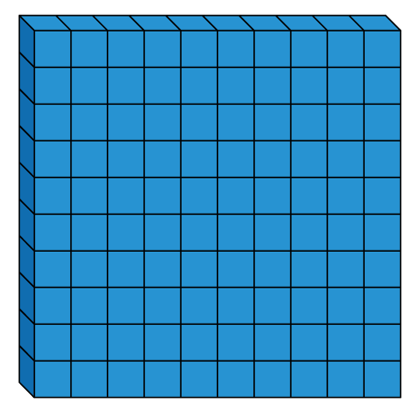 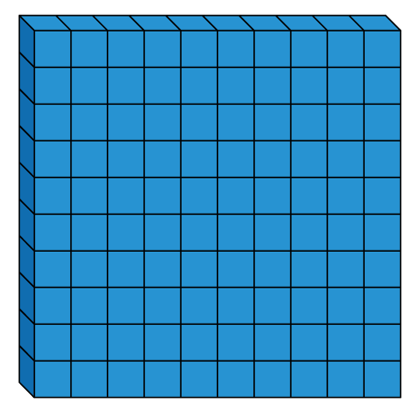 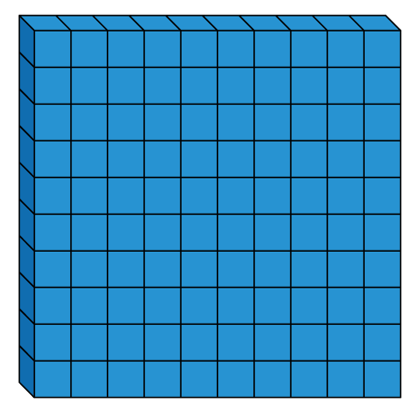 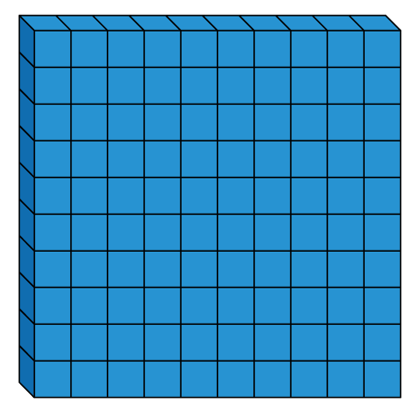 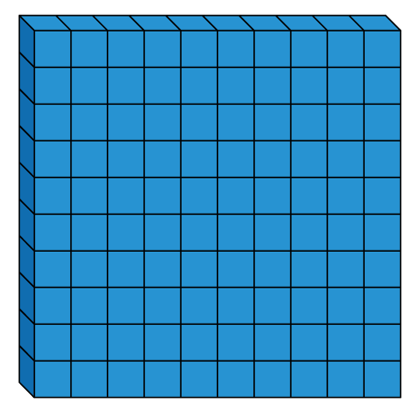 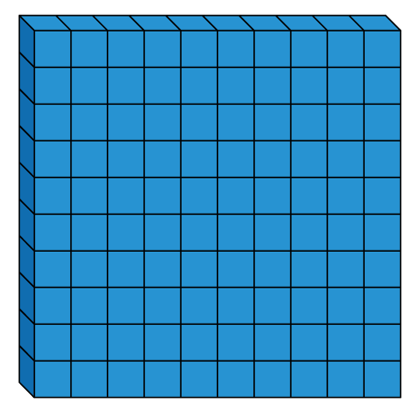 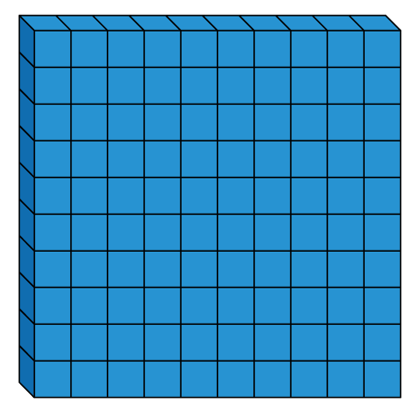 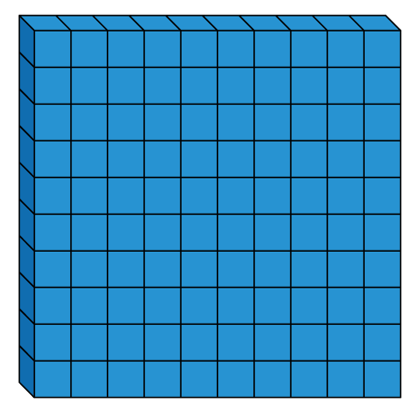 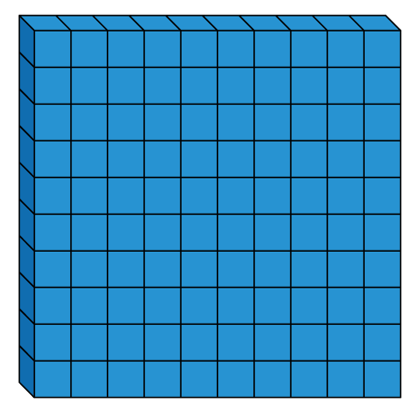 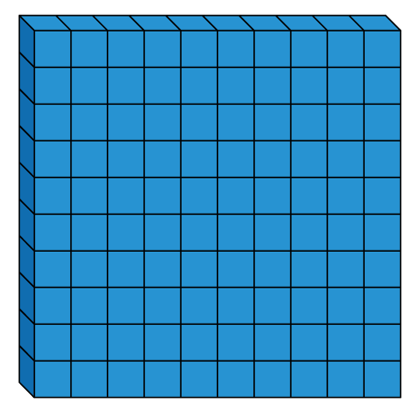 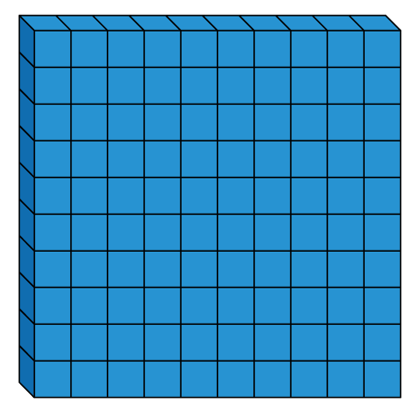 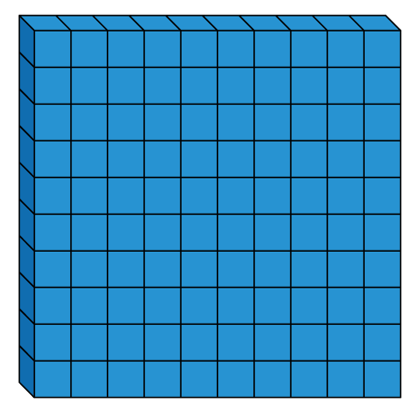 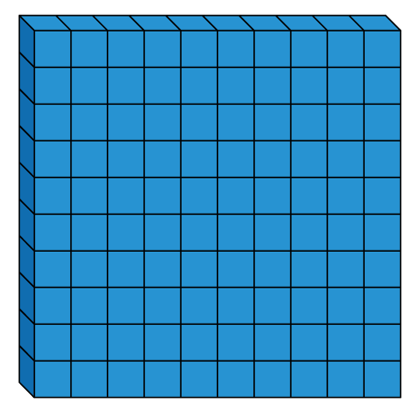 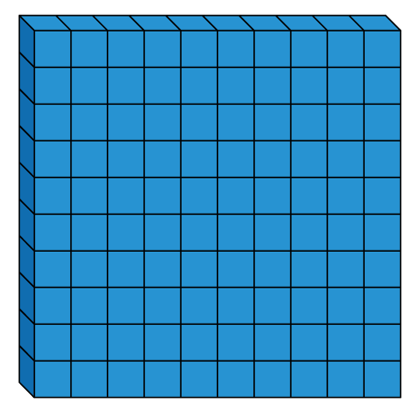 3
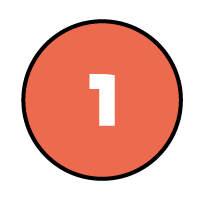 Rosie has added or subtracted ones to get this answer.






What could her calculation have been?
Her starting numbers are between and include 340 and 350
Did you use a strategy?
Do you see a pattern?
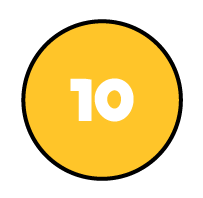 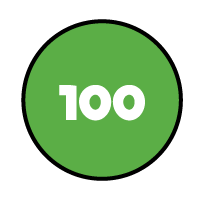 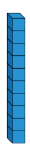 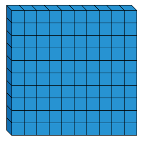 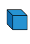 4
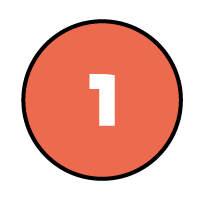 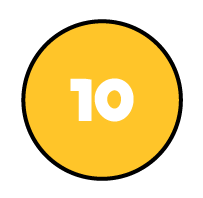 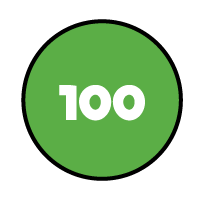 330
340
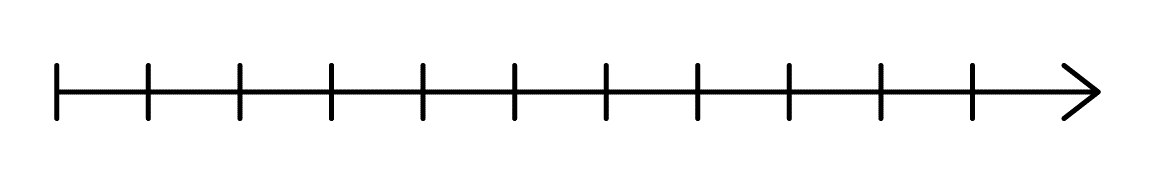 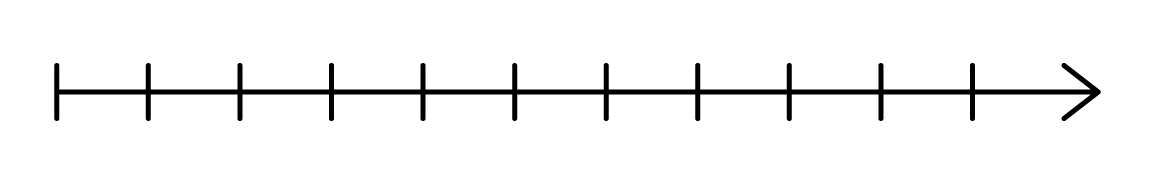 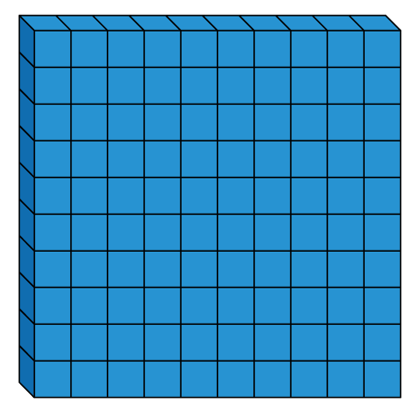 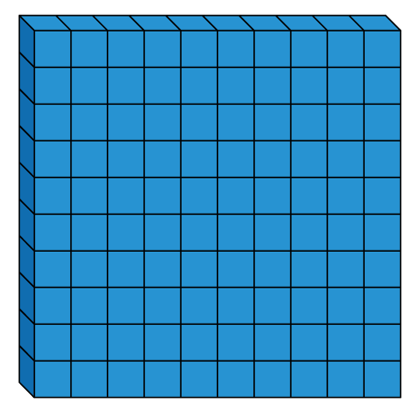 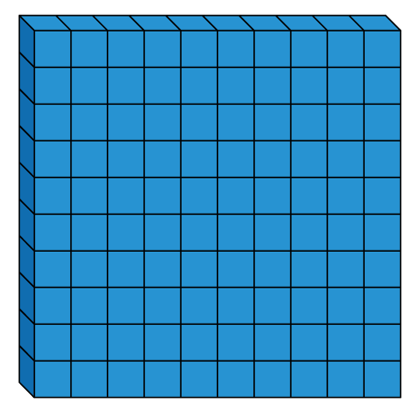 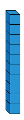 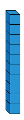 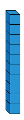 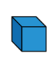 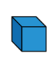 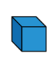 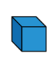 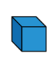 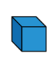 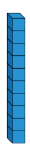 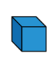 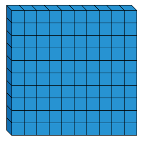 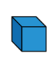 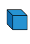 5
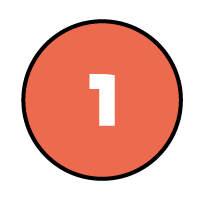 Alex thinks the chart shows 456 – 4
Do you agree?







Explain why.
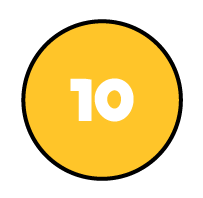 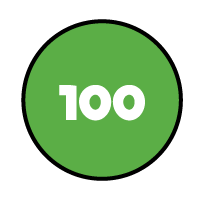 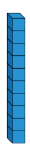 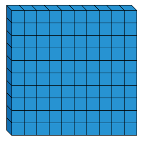 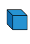 6